ОСЕННИЕ ПРОГУЛКИ  ПО  ЦАРСКОМУ СЕЛУ: ДВОРЕЦ,  ЛИЦЕЙ,  А. С. ПУШКИН
Бао Лань и     Е. Цзявэнь,
китайские магистранты
ВШЖиМК СПбГУ, члены Арт-клуба
Очень хорошая погода
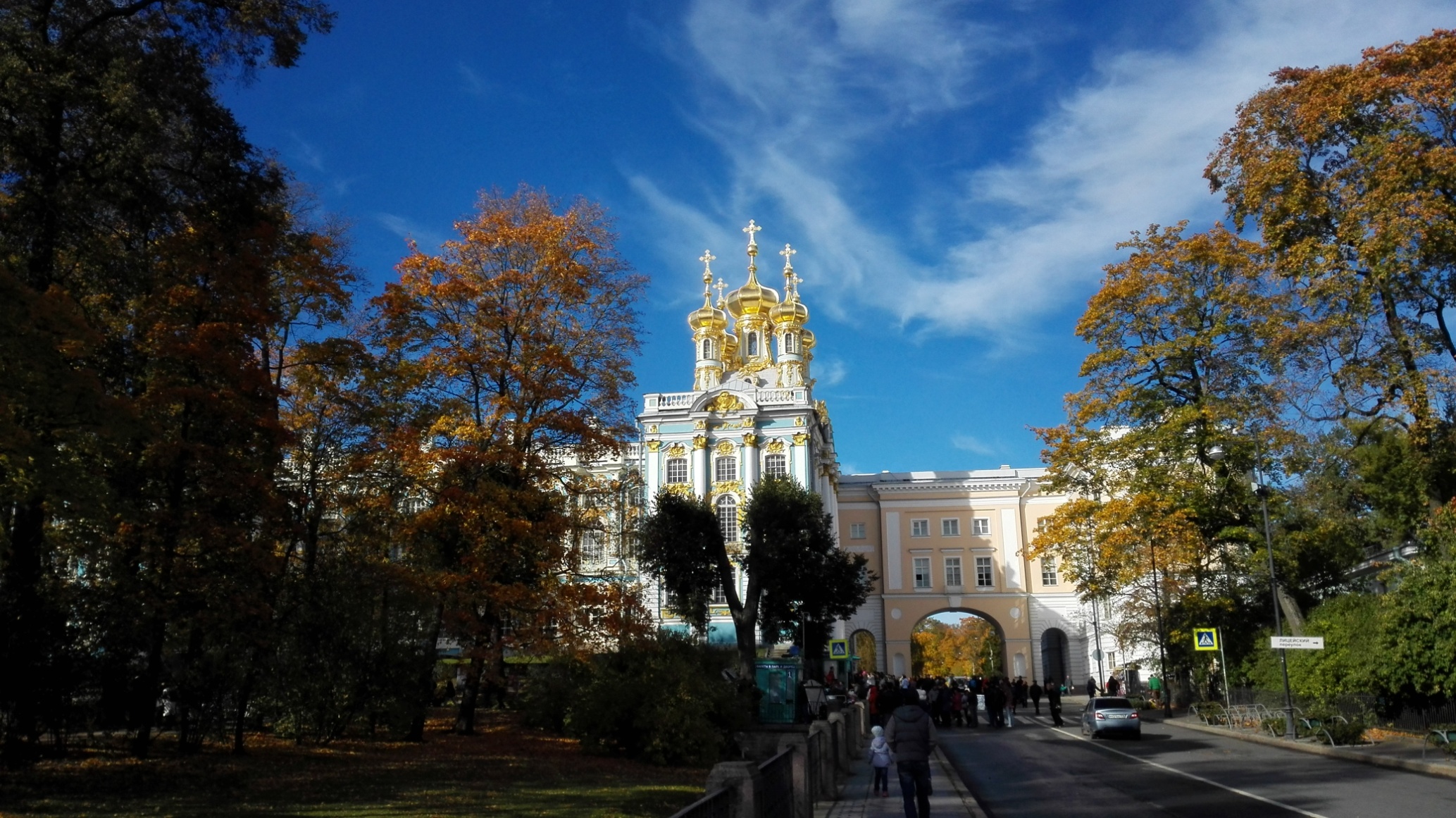 Photo by Бао Лань
Пруд
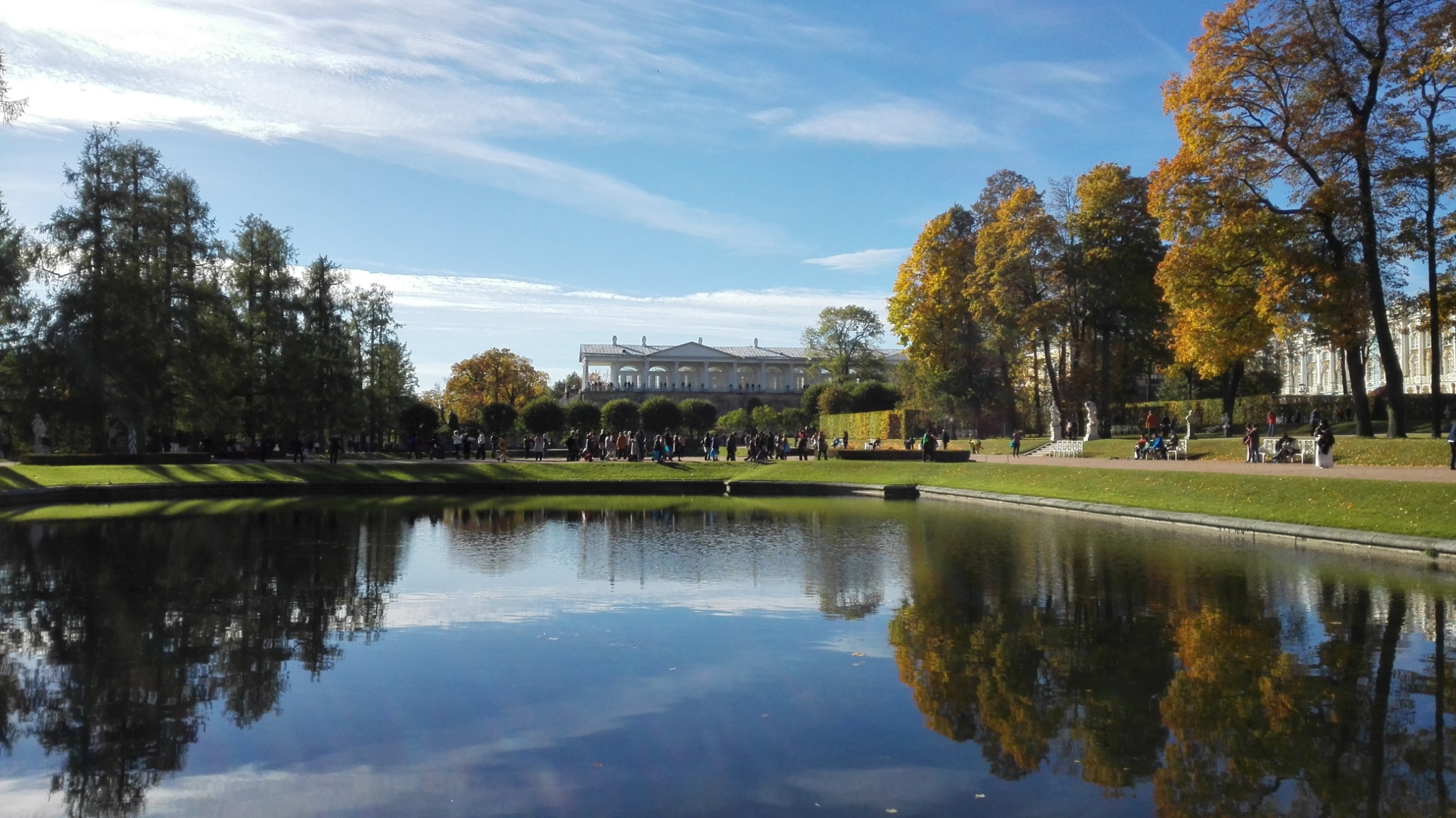 Photo by Бао Лань
Озерко
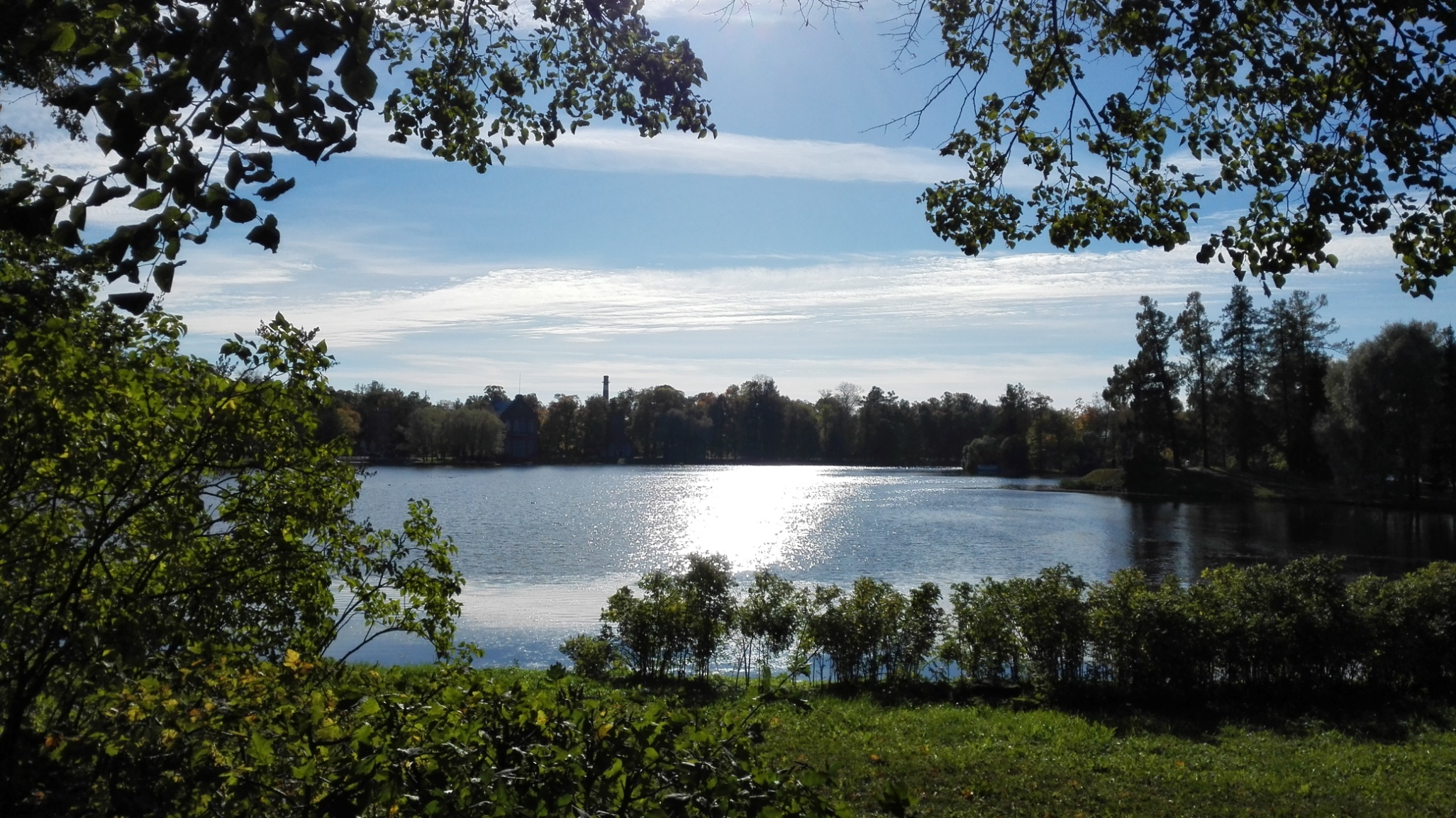 Photo by Бао Лань
Флейтист
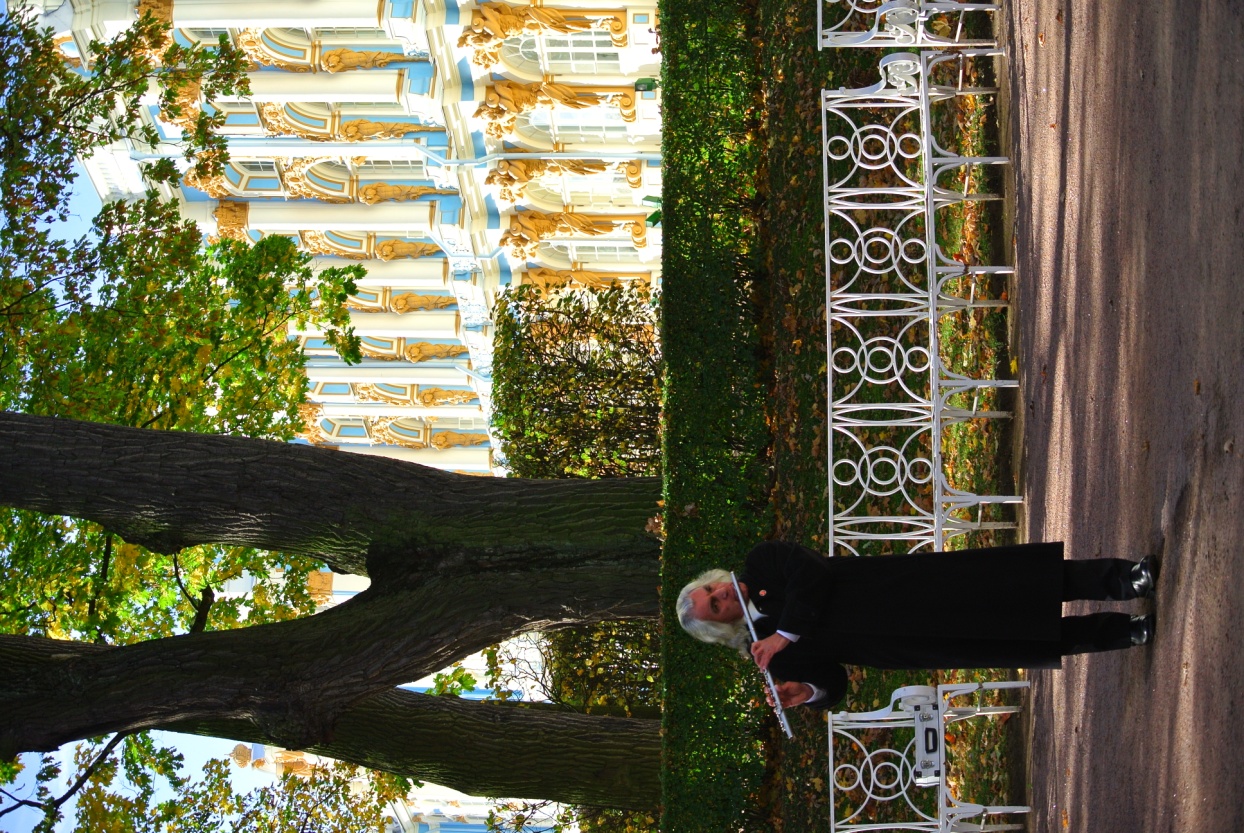 Photo by Бао Лань
Аллея
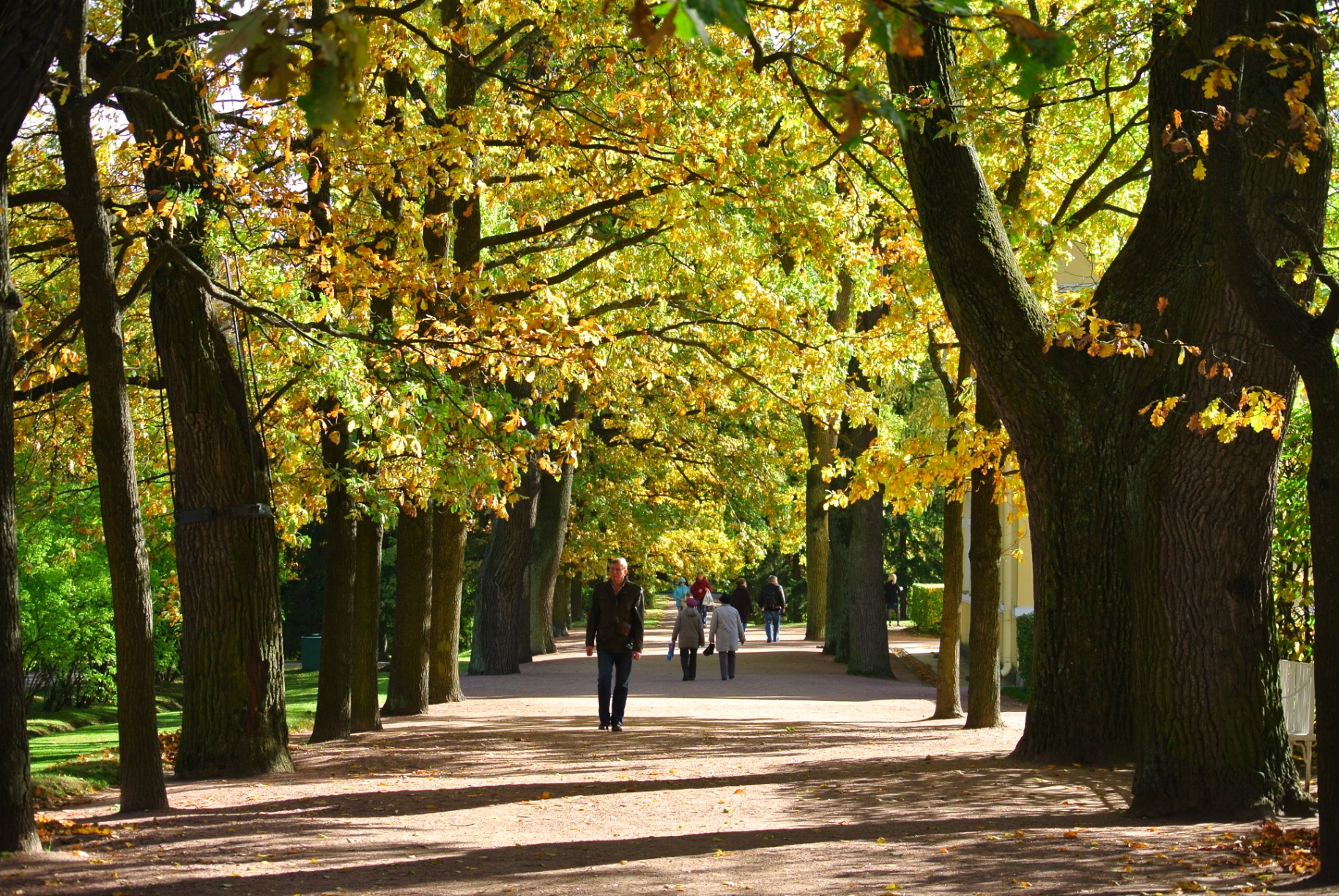 Photo by Бао Лань
Воробей
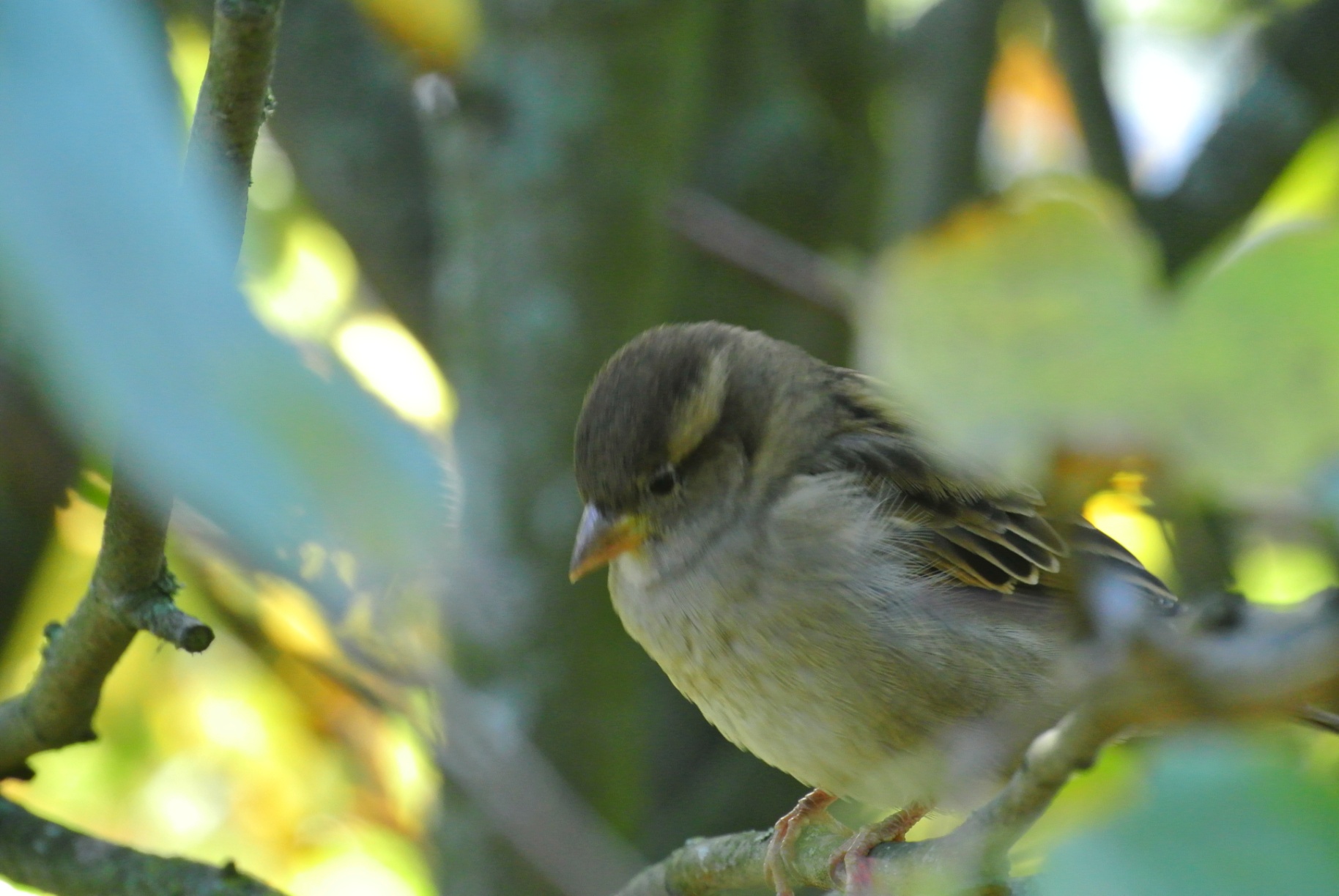 Photo by Бао Лань
Павильон «Грот»
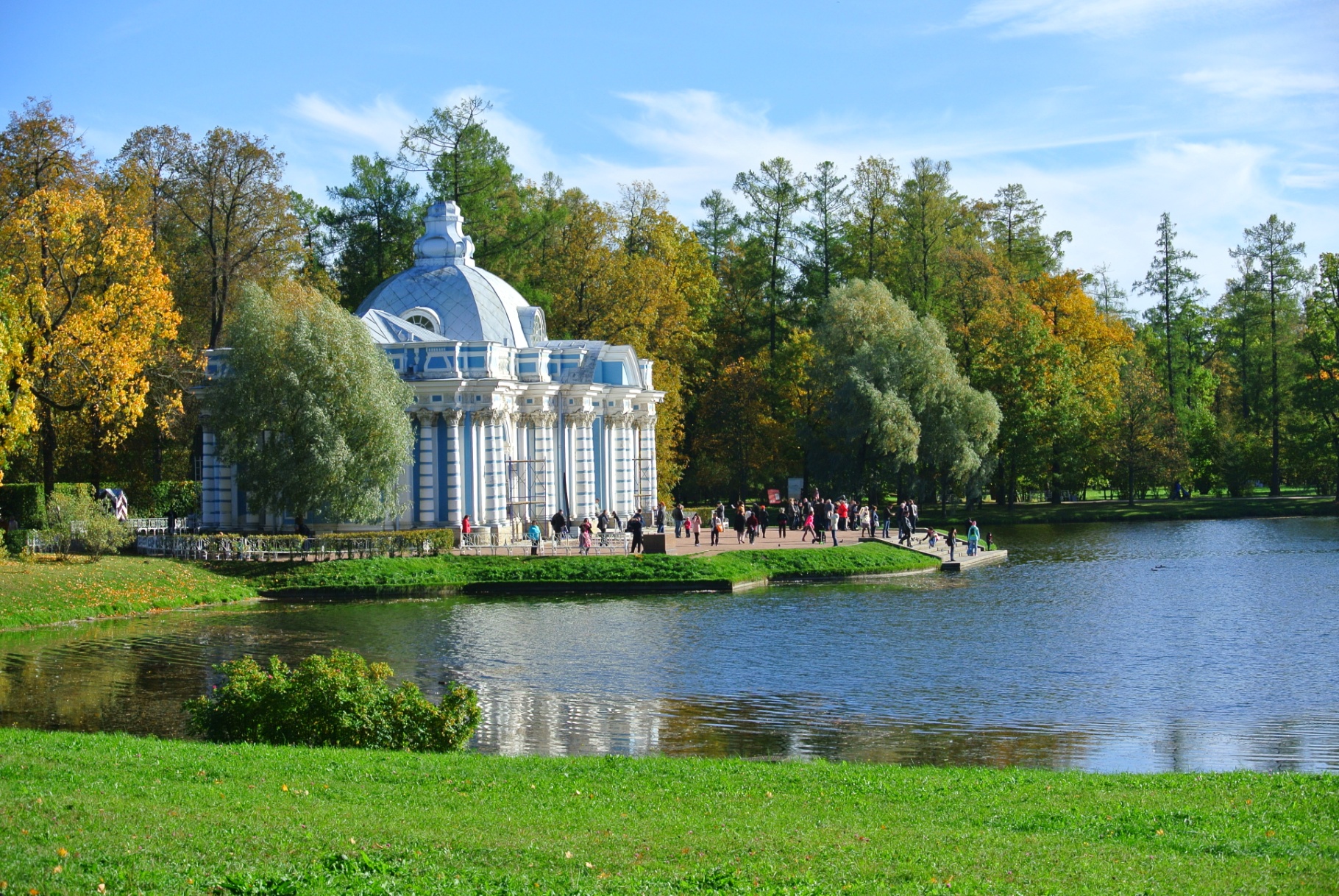 Photo by Бао Лань
Симпатичная белка
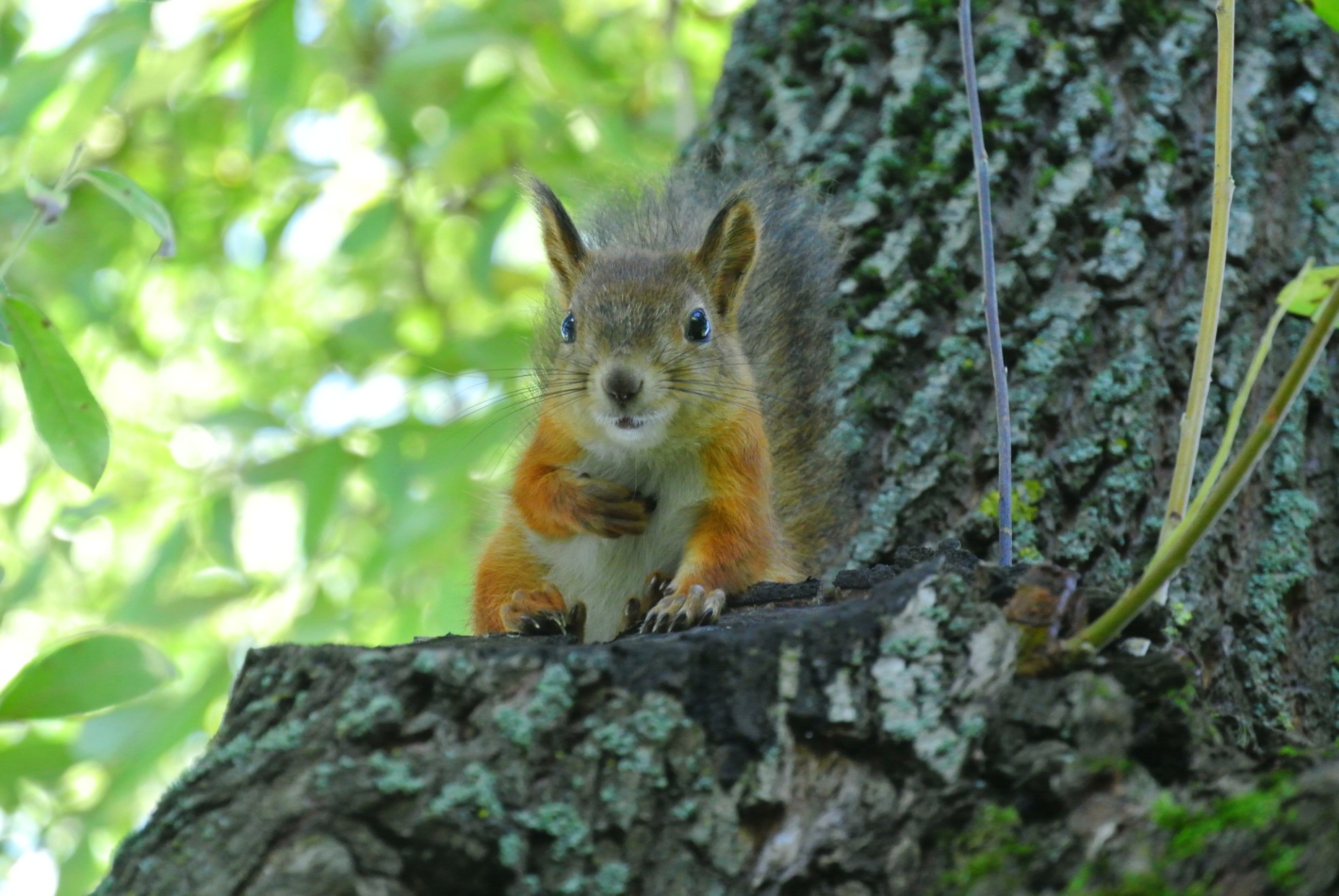 Photo by Бао Лань
Павильон «Турецкая баня»
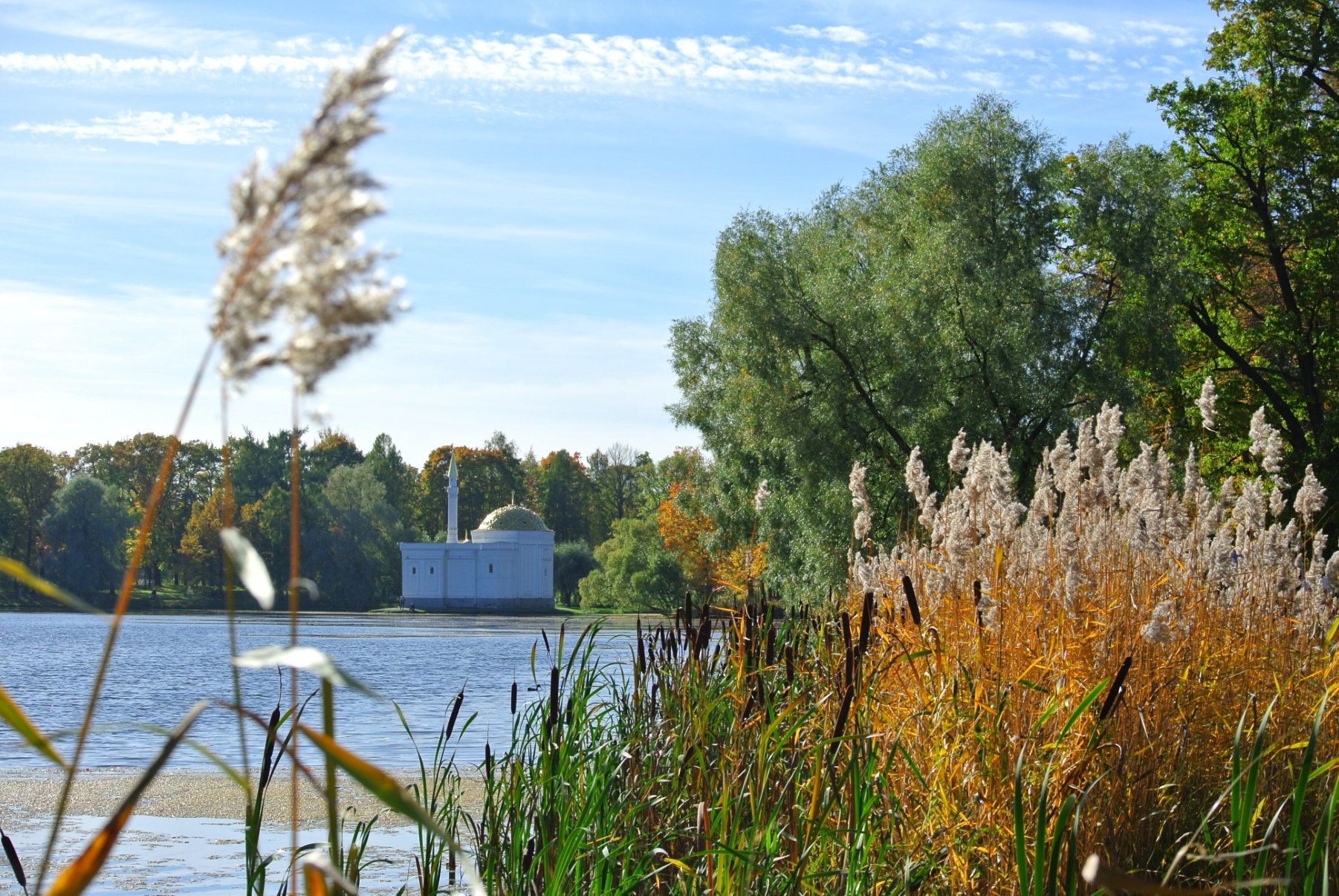 Цзявэнь
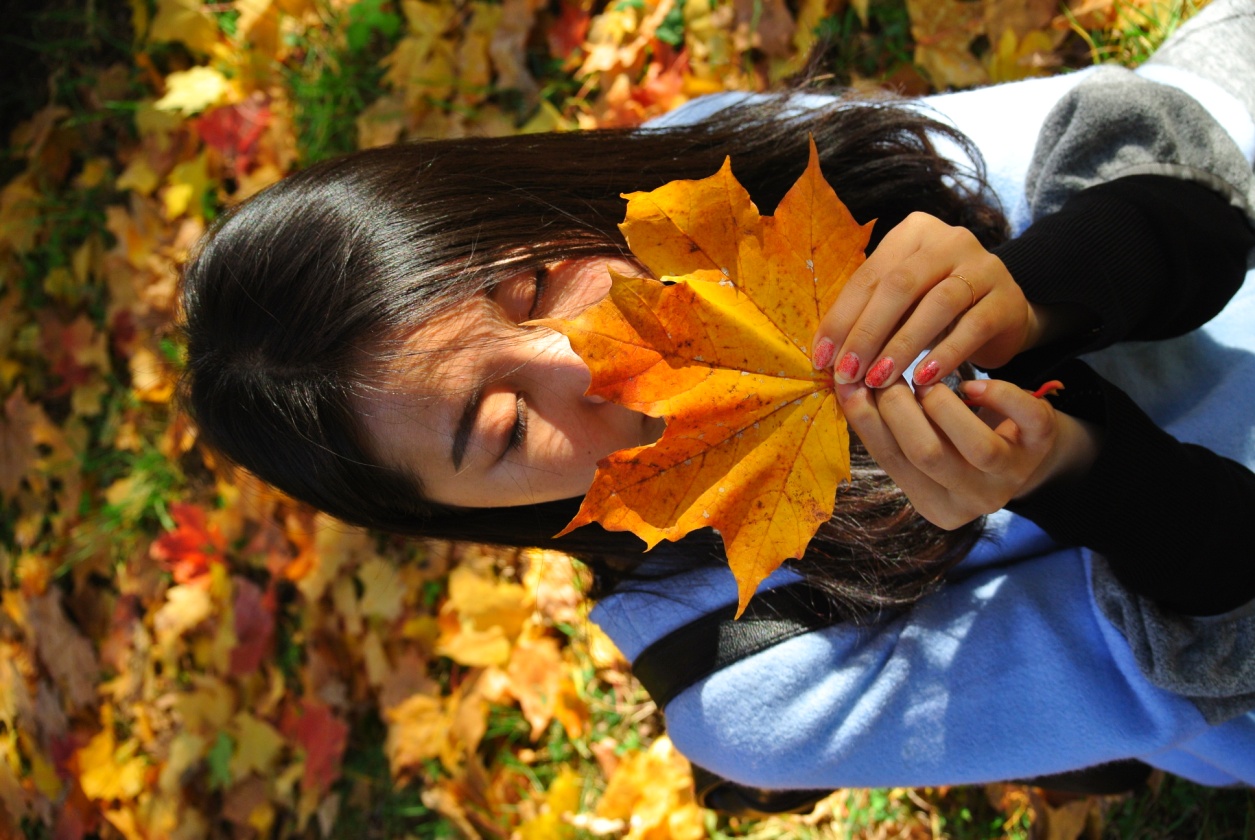 Photo by Бао Лань
Структура Лица
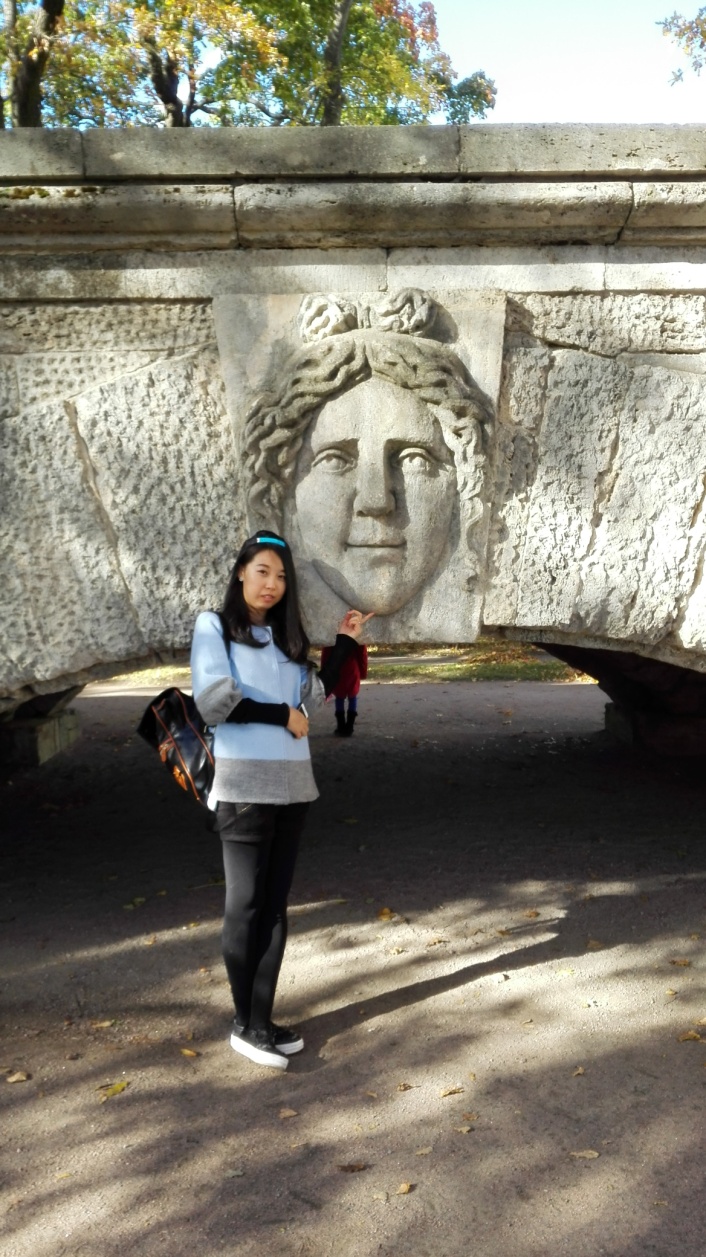 Photo by Бао Лань
Екатерининский дворец
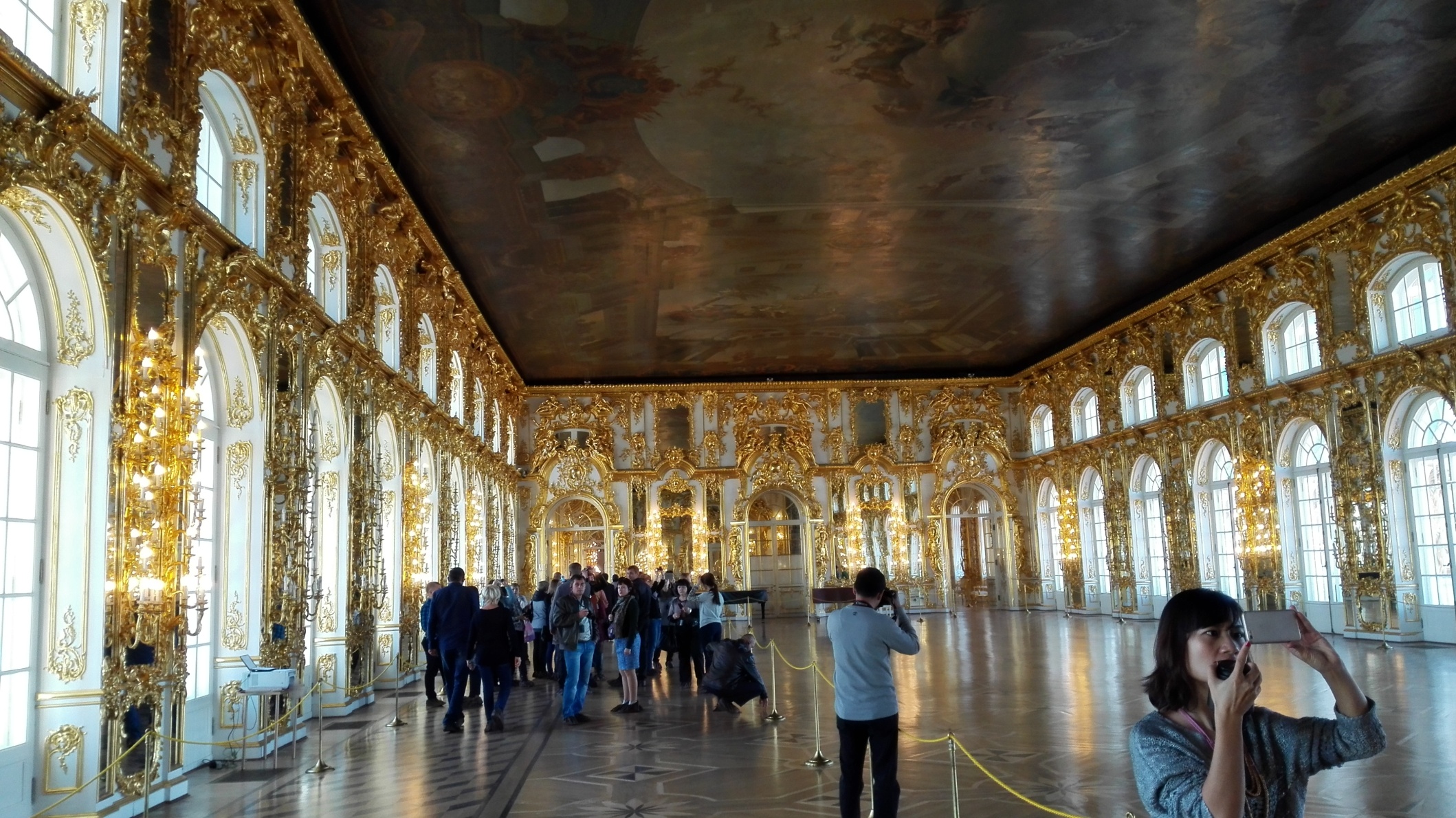 Photo by Бао Лань
Мост, река и небо
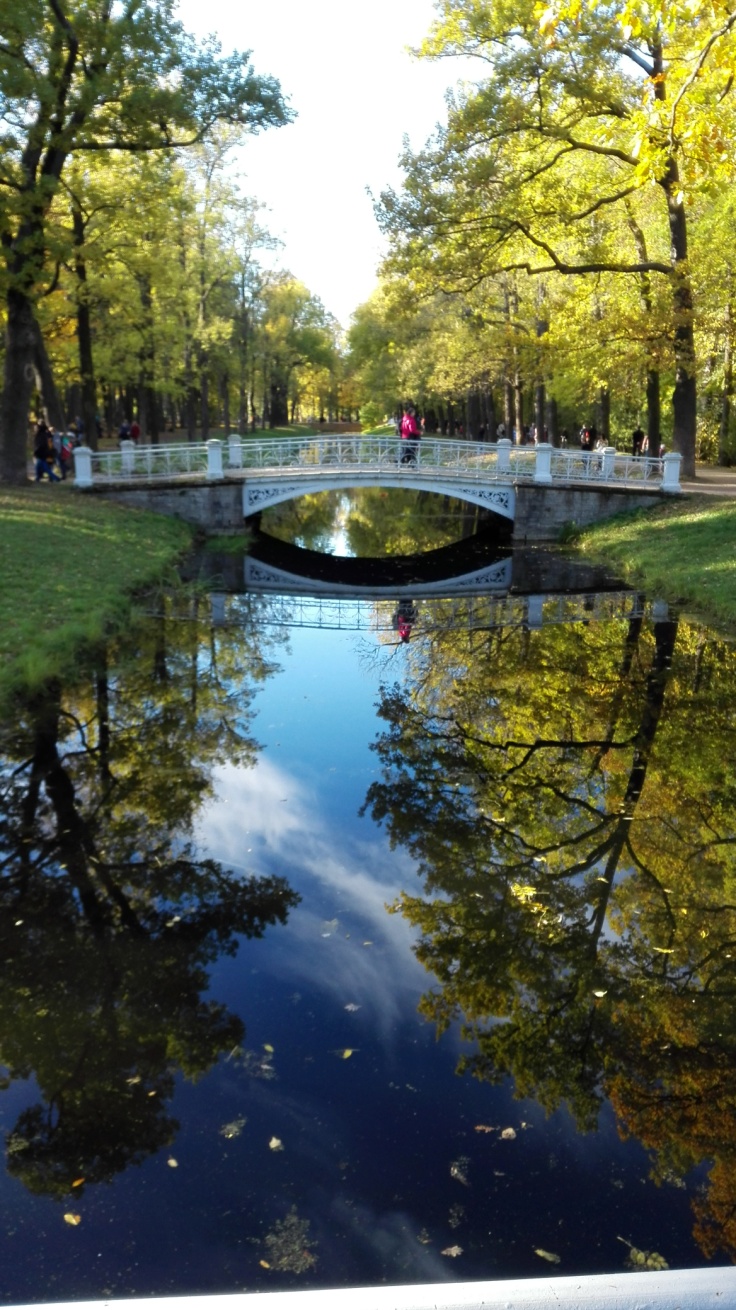 Photo by Бао Лань
Золотая дружба
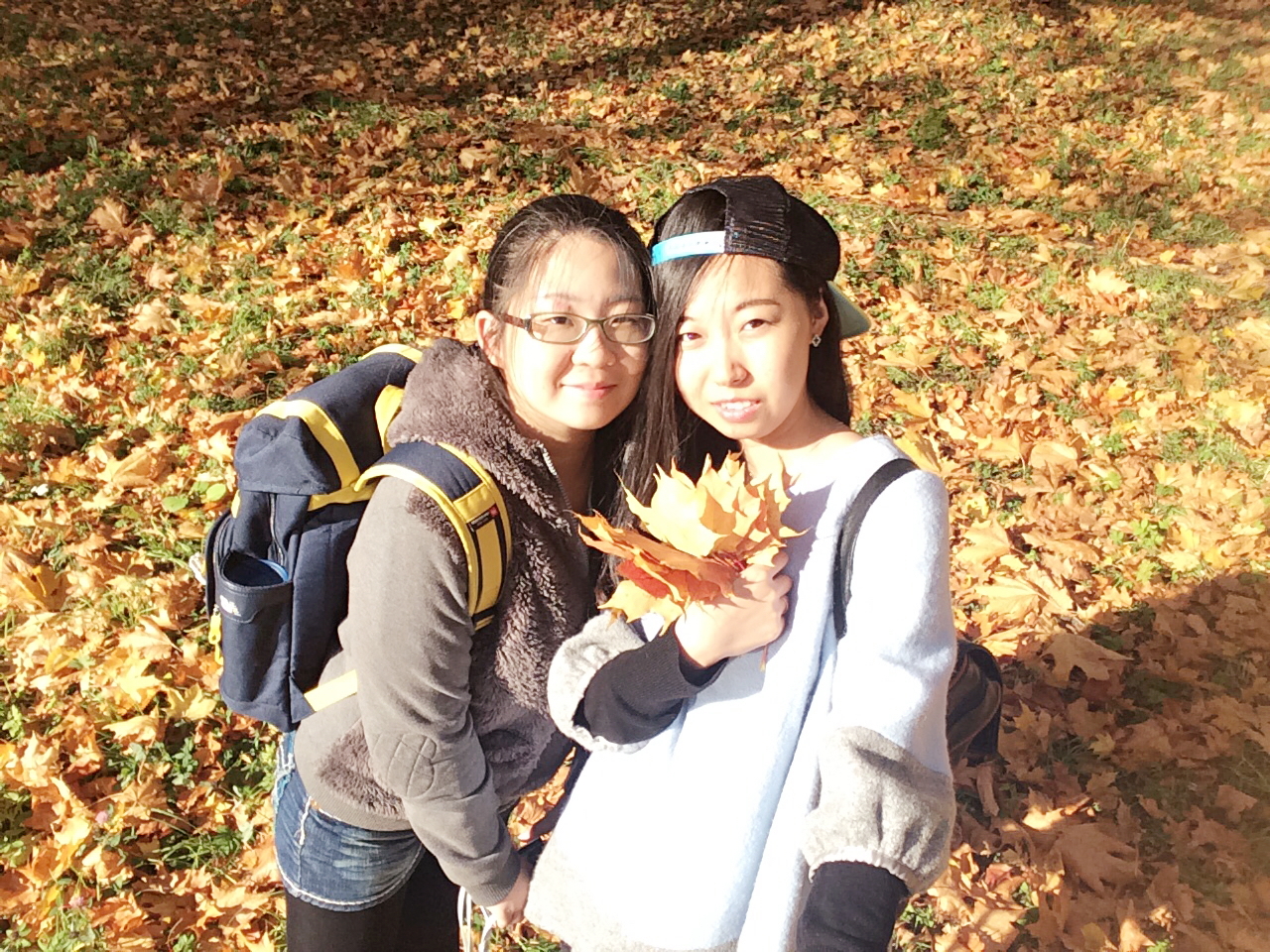 Photo by Е Цзявэнь
Лицей. Памятник А. С. Пушкину
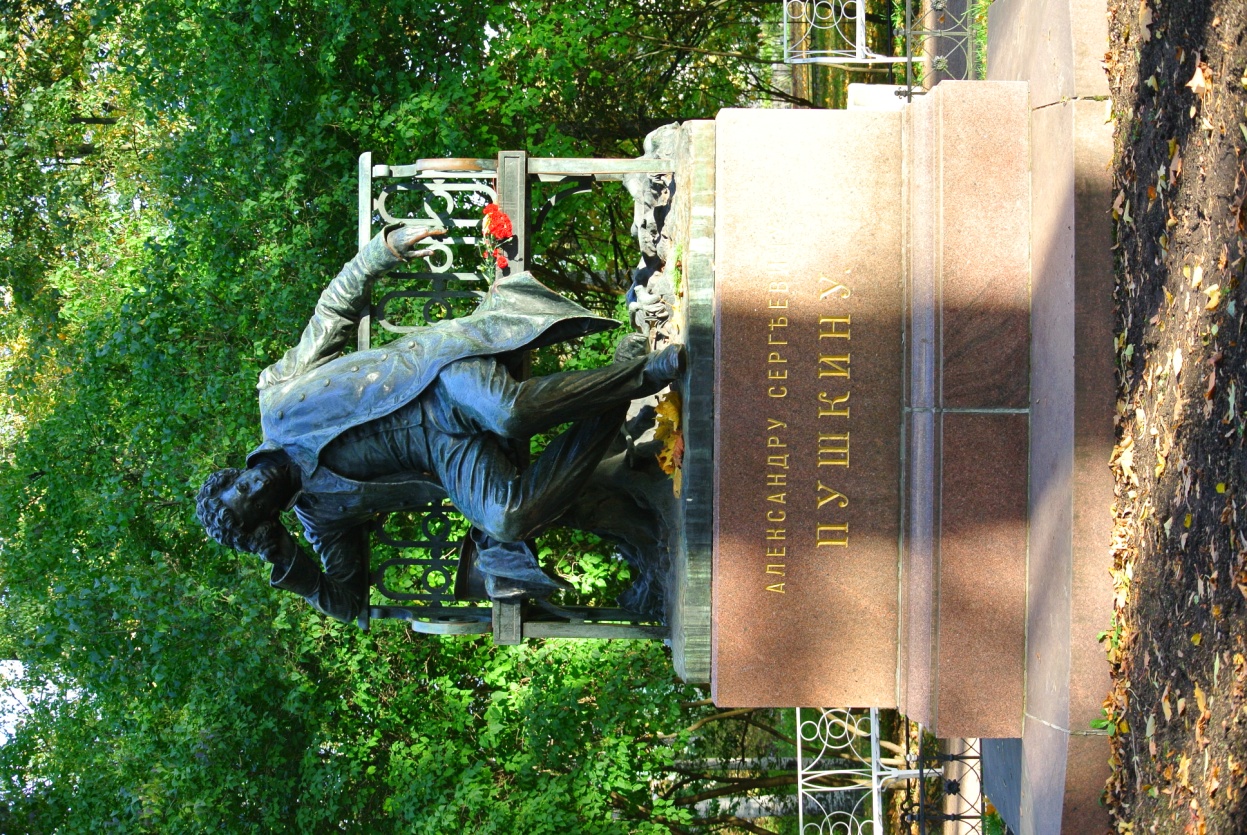 Photo by Бао Лань
Царскосельский Лицей – Класс
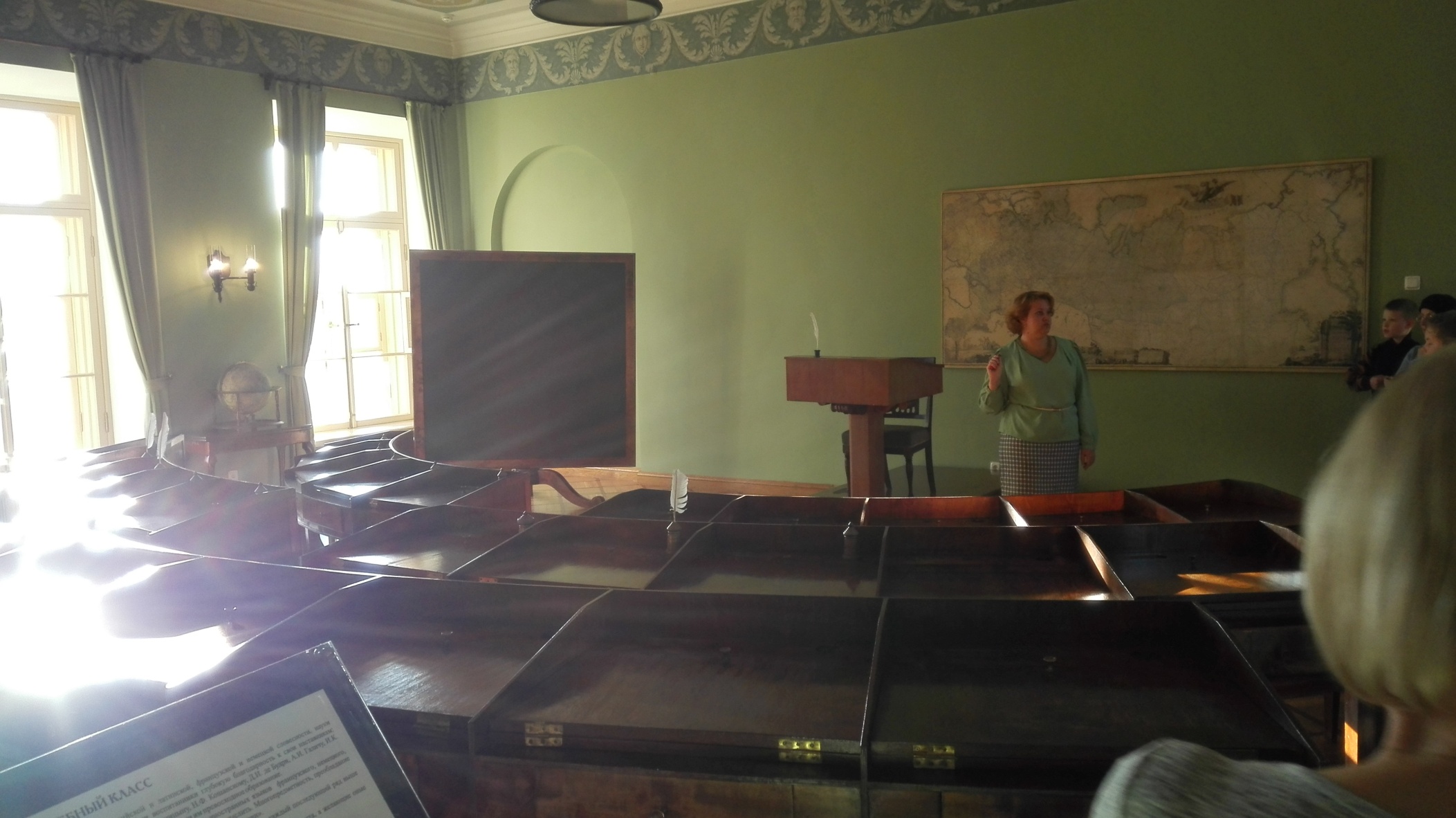 Photo by Бао Лань
Общежитие Пушкина -- № 14
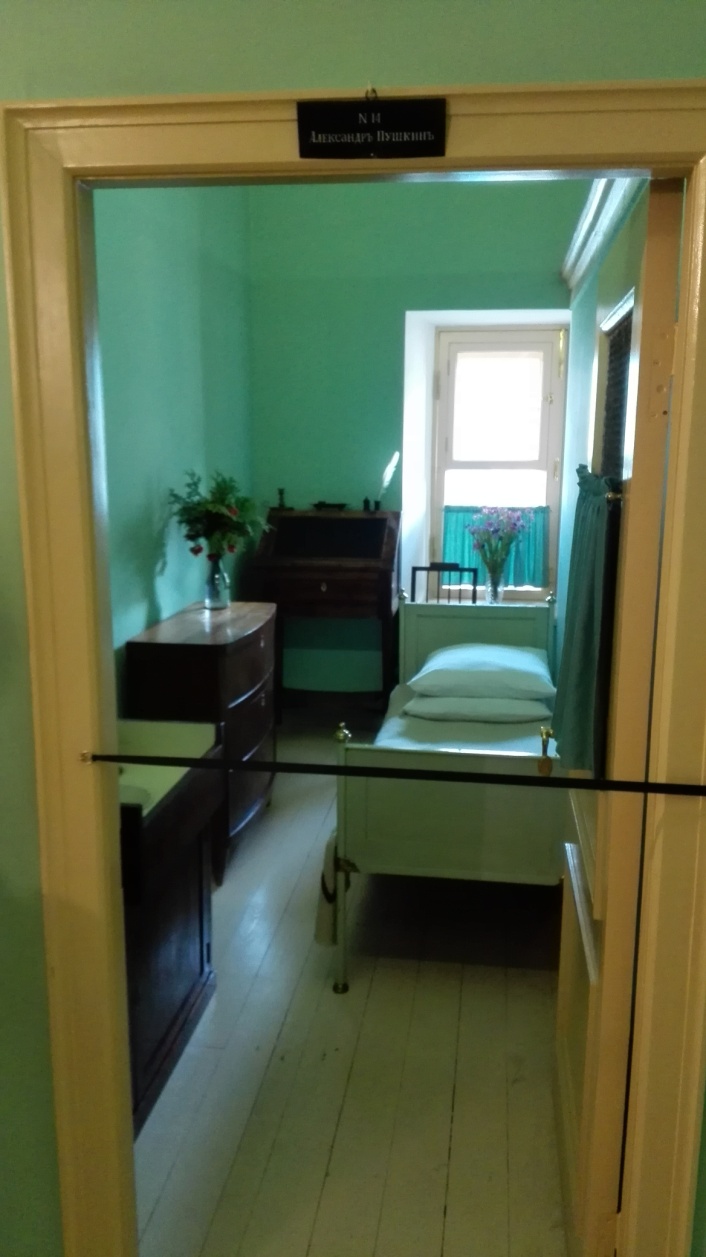 Photo by Бао Лань